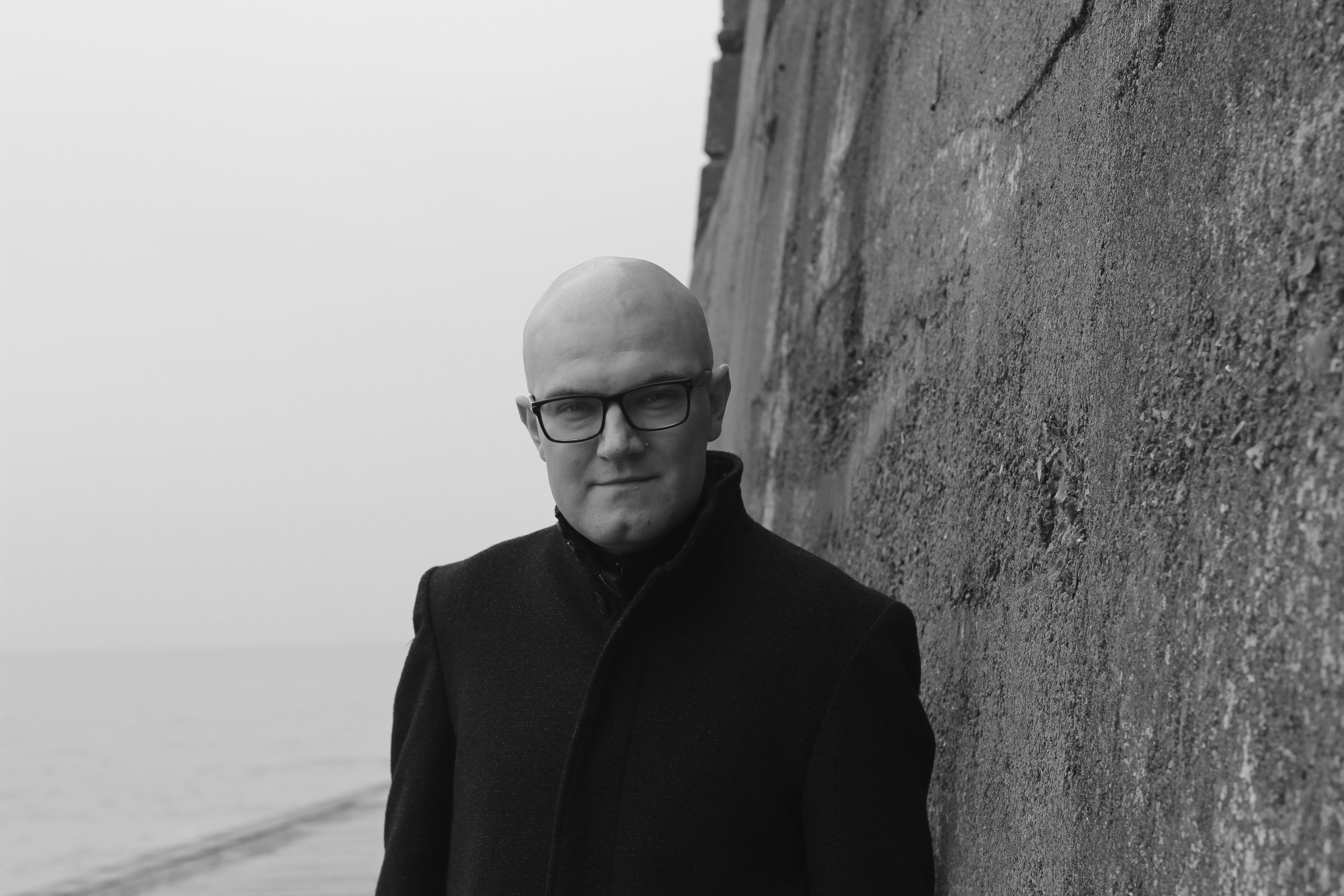 Collective Funding Models for Open Access Books
Martin Paul Eve
Technical Lead, Knowledge Commons, MESH Research, Michigan State University
Professor of Literature, Technology, and Publishing, Birkbeck, University of London
evemarti@msu.edu | martin.eve@bbk.ac.uk
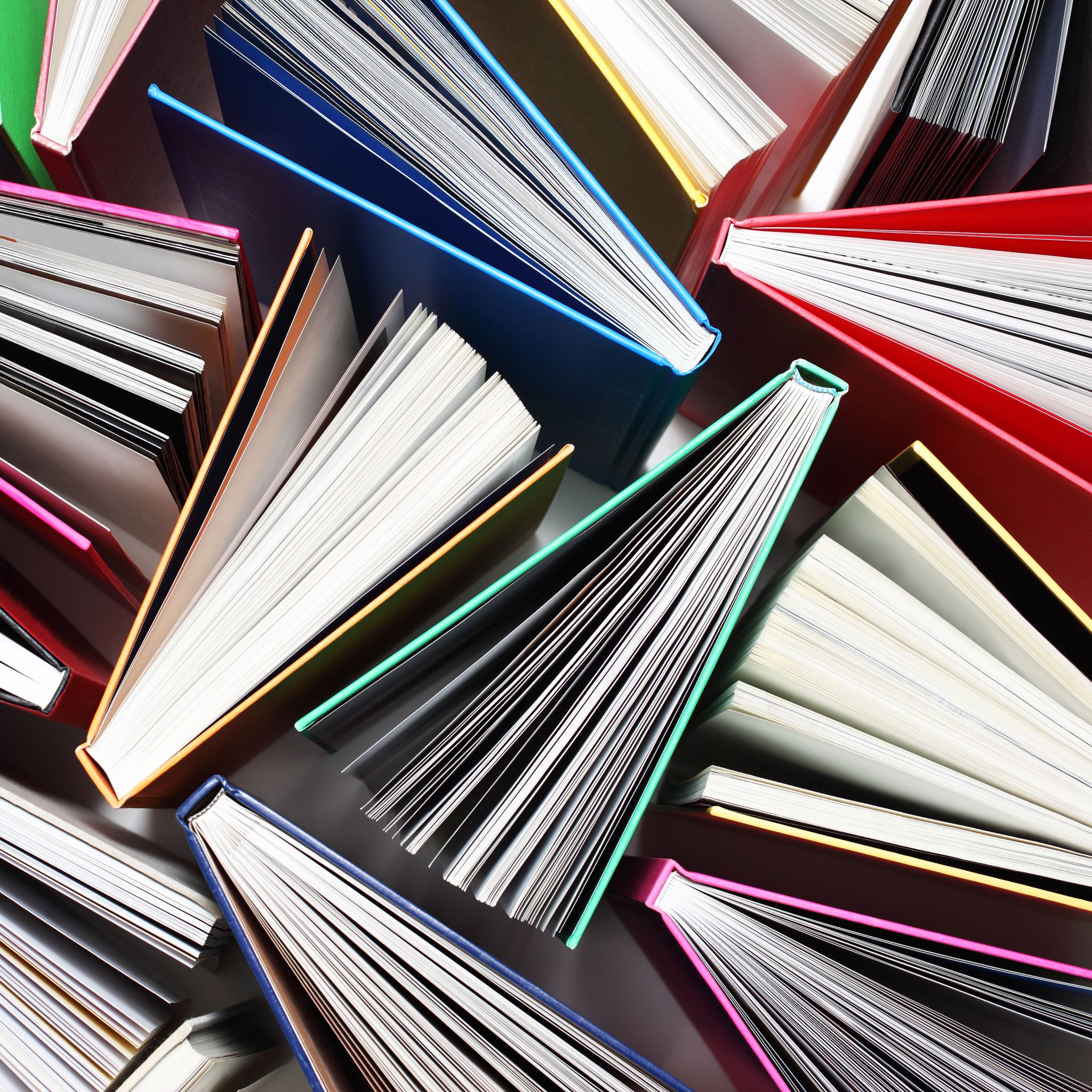 OA for Books: Why?
Many scholarly monographs are unaffordable for individuals
The humanities disciplines, where these are a common format, need visibility
Sharing knowledge to all should be in line with the epistemology of disciplines that study human cultures
Re-use (CC licenses) facilitates translations and other scholarly activities
OA for Books:Why Not?
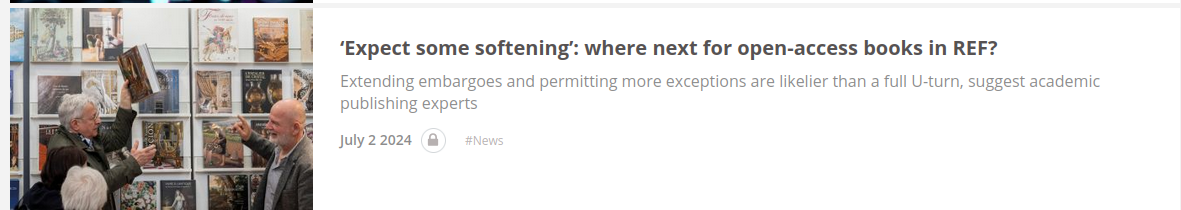 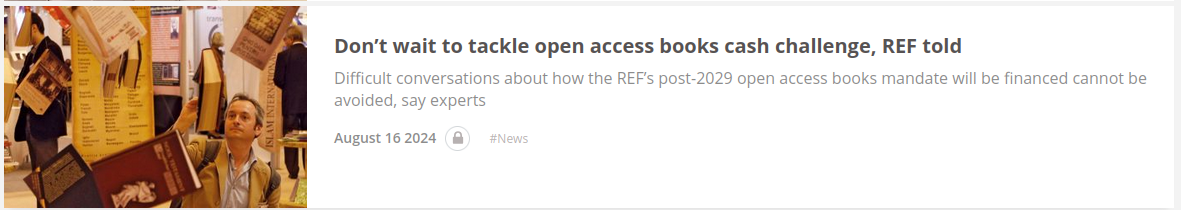 Costs/BPCs
Third-party re-use issues (CC objections)
Fear of loss of print/digital-only
Ongoing misconceptions about peer review
Trade crossover titles
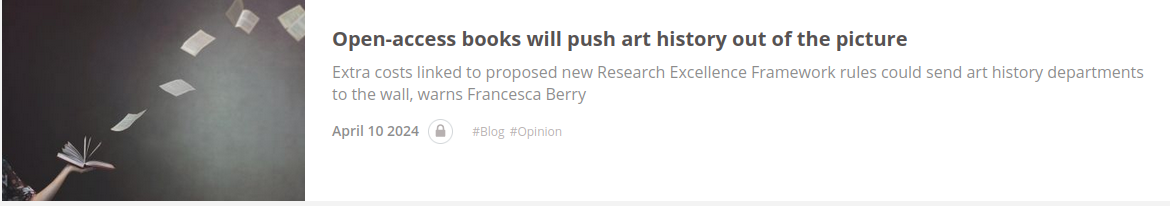 Why don't BPCs work for OA books?
What other options are there?
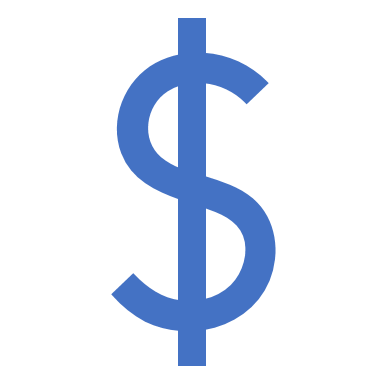 Collective funding mechanisms
State funding councils (in the UK: £100m over the course of a REF cycle)
Private philanthropy (per title?)
Print sales subsidy
Institutional subsidy
Green OA for books
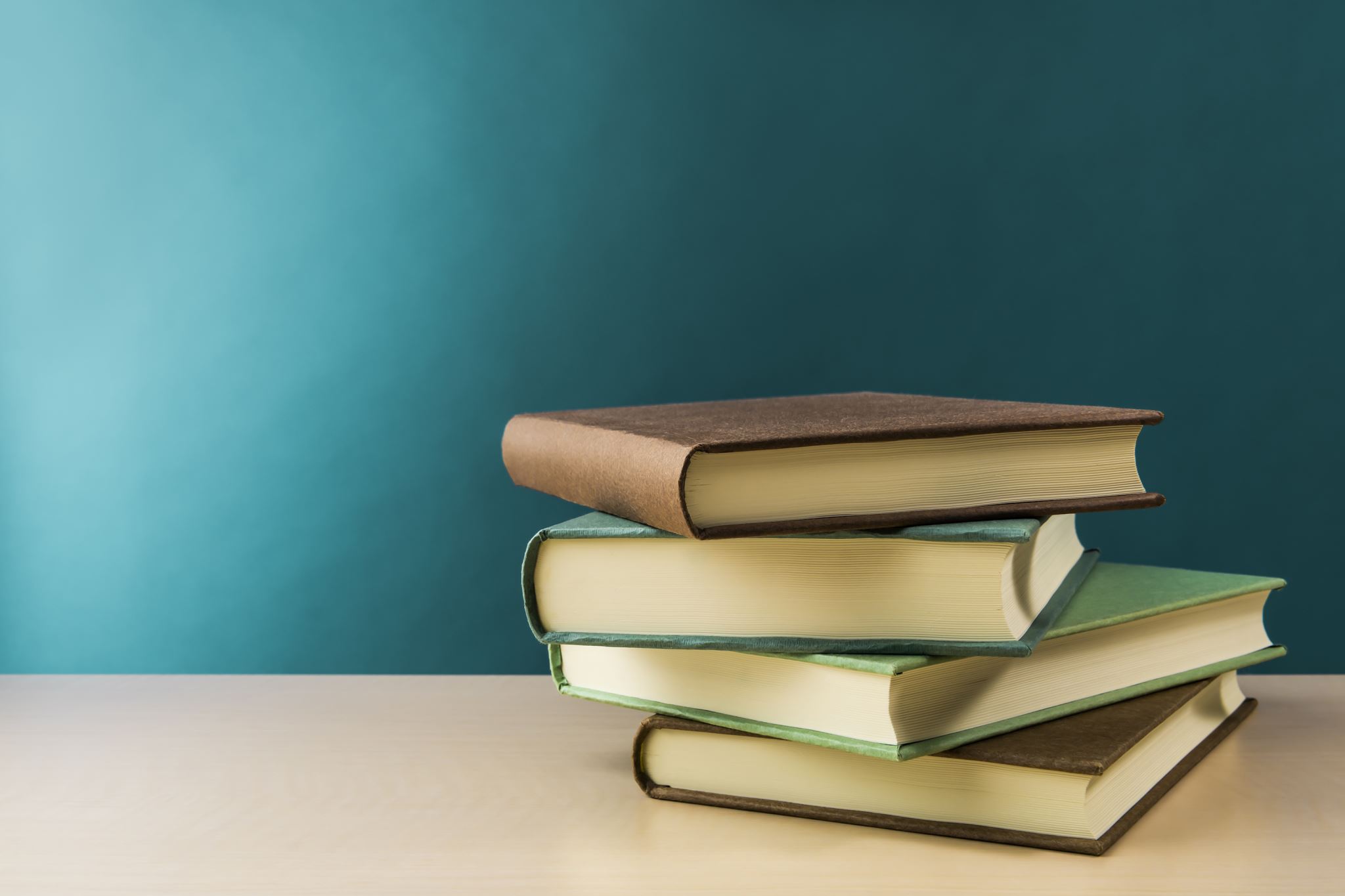 Why is there so little green OA for books?
Authors want final typeset and copyedited version seen and read
Unknown economic consequences for publishers
With higher initial costs and therefore financial risk
Market dynamics of individual sales units
Complex rights management questions
Royalties
Publisher policies not in place
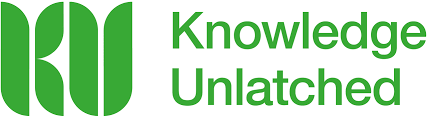 Now owned by Wiley
Knowledge Unlatched
The Model We Developed
Libraries subscribe to backlist (not OA) titles
Revenue is used to fund new frontlist titles (OA) without BPCs
Balances need for unique local benefit with altruistic collective funding
Email: t.grady@bbk.ac.uk for more
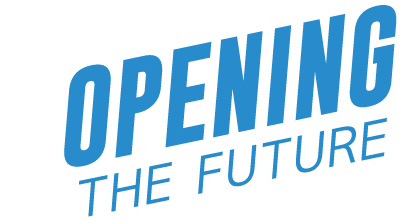 Social Acceptance of OA
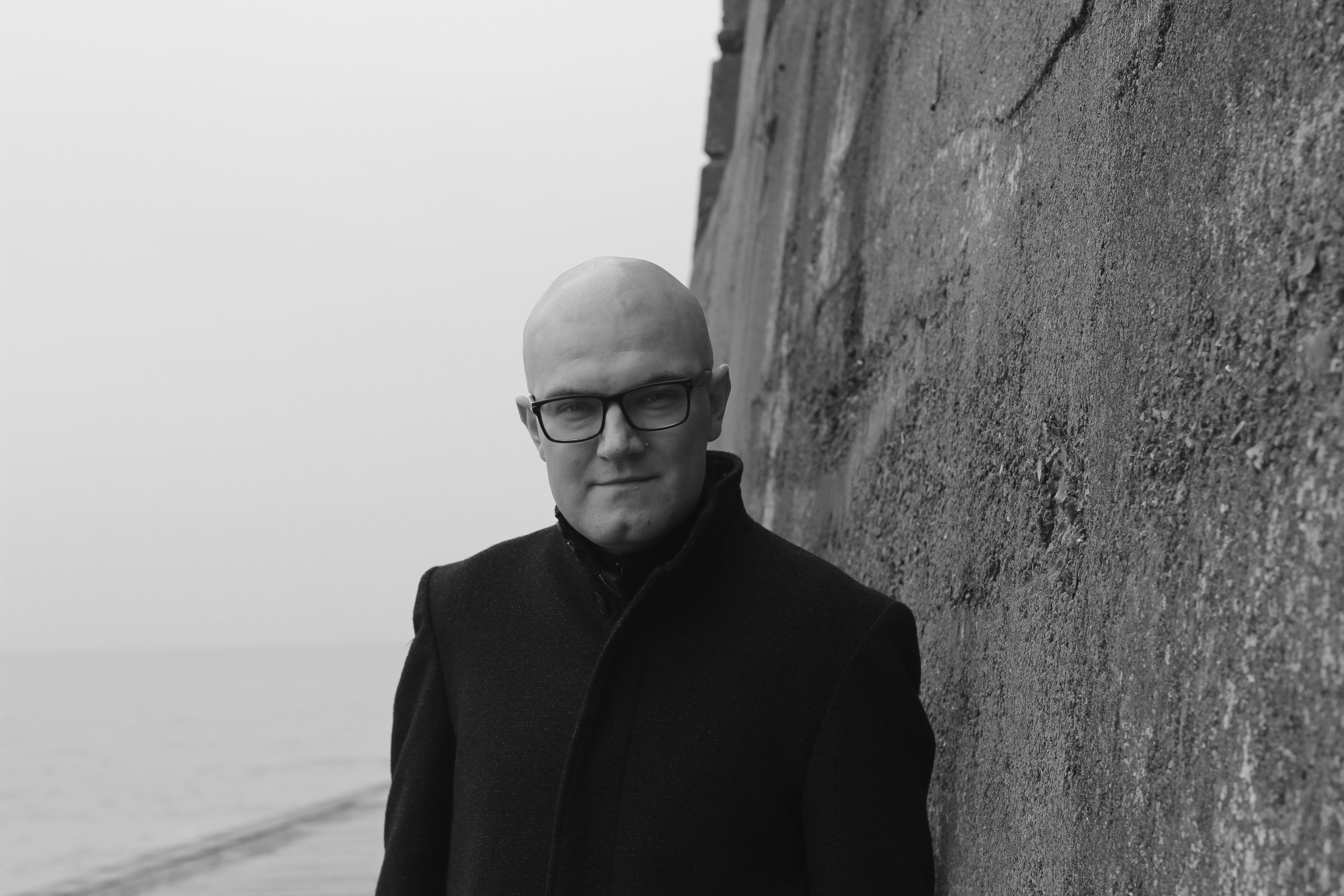 The End
Martin Paul Eve
Technical Lead, Knowledge Commons, MESH Research, Michigan State University
Professor of Literature, Technology, and Publishing, Birkbeck, University of London
evemarti@msu.edu | martin.eve@bbk.ac.uk